Measuring DANE TLSA Deployment
Liang Zhu1, Duane Wessels2, 
Allison Mankin2, John Heidemann1
1. USC ISI       2. Verisign Labs
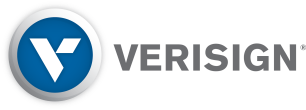 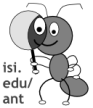 1
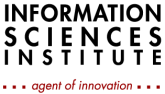 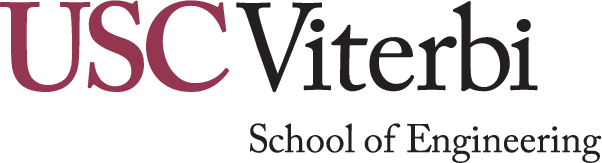 DANE is Important
DANE defines trust for “named entities”
Use DNSSEC to prove integrity
Named Entities: web sites, email addresses
Concern about CA trust after multiple compromises
DANE TLSA complements CAs, allowing owner to describe what they trust 
Built on DNSSEC's root of trust
owners control which CAs, certs, or algorithms to reduce vulnerability
2
DANE Deployment Status is Unknown
No systematic study of DANE TLSA deployment
Few prior work [1] tracks TLSA records
Understand how DANE TLSA has been used
Are people using it correctly?
What is the common usage?
Can we see DANE take off?
3
[1] https://www.tlsa.info/statistics/best_results
Contribution: First Systematic Measurements of DANE TLSA
Observe TLSA deployment in .com and .net
Current DANE TLSA use is early but grows
We look for correctness
7-12% of records seem wrong
We look at response sizes (with DNSSEC)
31% of require IP fragmentation with UDP
4
How we track TLSA names
for ALL DS records in com&net zones
    extract  $DOMAIN     //DNSSEC signed
    check _443._tcp.$DOMAIN
    check _443._tcp.www.$DOMAIN
    for SMTP port 25, 465, 587
        if MX record
            check _$PORT._tcp.$MX
        if no MX record
            check _$PORT._tcp.$DOMAIN
Actively probe (.com&.net)
DNSSEC signed zones 
HTTPS: port 443
SMTP: port 587, 465, 25



Alternative sources:  
watching resolvers or web crawls
But com and net are easy (in bulk) and provide better coverage
5
[Speaker Notes: No need to mention TLSA names (ports and protocol)]
Findings and Observations
Understand the current TLSA use:
How many TLSA names are there? 
Does DANE TLSA grow well?
Is DANE TLSA used correctly?
What are the most common TLSA parameters?
Are TLSA replies problematically large?
6
[Speaker Notes: we use this measurement
    to start to answer these questions.]
The number of TLSA names
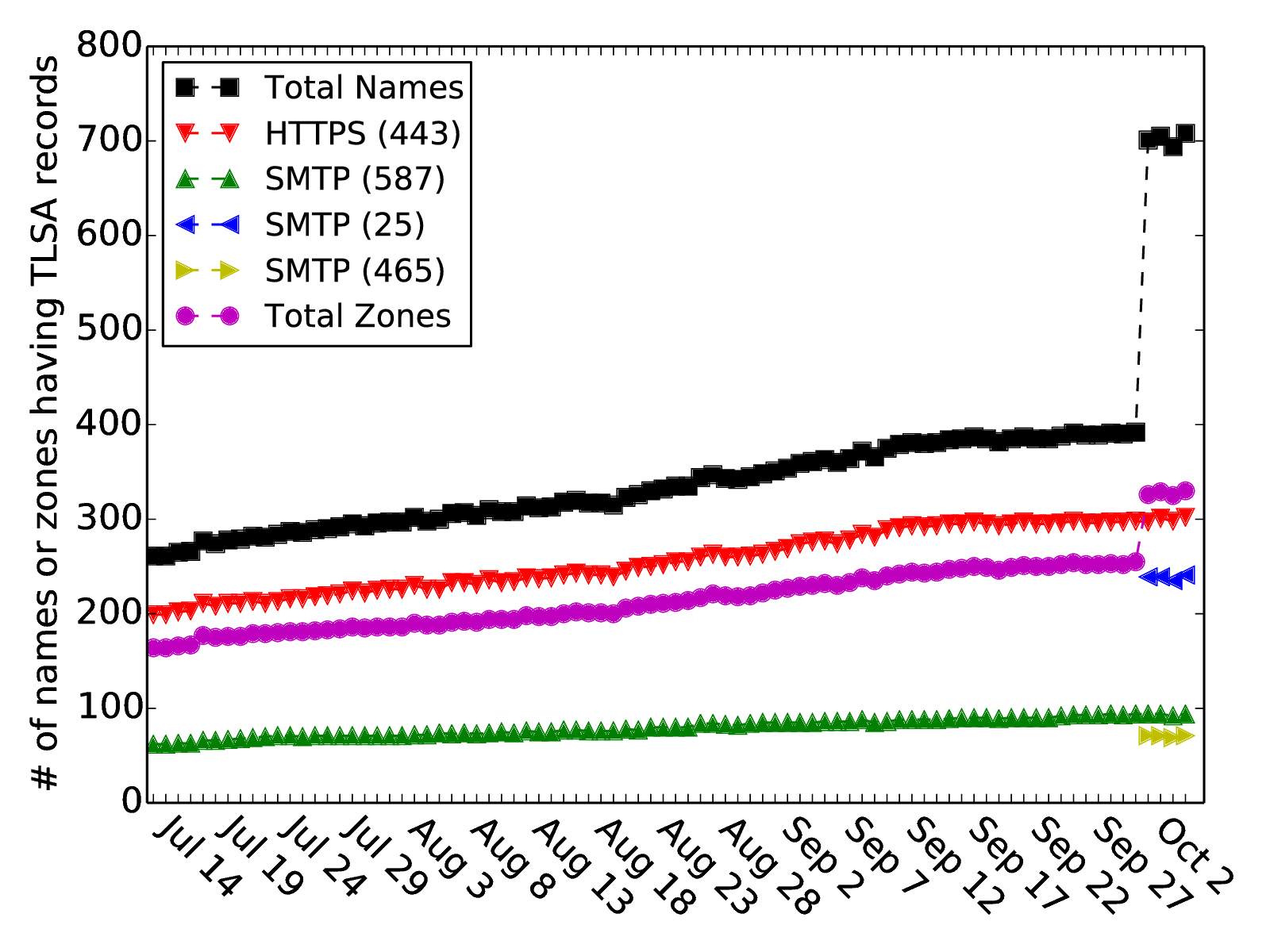 big jump from new SMTP ports (25, 465)
Trend: slow but steady increase
DANE TLSA use is early 
of the 461k signed zones, only about 708 TLSA names are found in the latest
7
[Speaker Notes: DANE TLSA use is early but growing]
DANE TLSA Penetration Rates
Penetration (P): each technology into its base of possible users
TLSA active zone:  A zone contains at least one TLSA record
As of 2014-10-06:
DANE TLSA: small but maybe off to a start, but still immature  (2 years 
after standardization)

DNSSEC: deployment is still modest, 9 years after standardization ( ~3.5 years after signing .com and signing .net)
8
[Speaker Notes: DANE is growing well compared to current DNSSEC

Domains Secured with DNSSEC
com	385,582
net	76,473
edu	67
Updated 2014-10-06 16:51:48

ACTIVE ZONE
.COM
114,666,581
as of 10/07/2014 08:48:16 AM UTC
.NET
15,077,288
as of 10/07/2014 08:48:16 AM UTC

DNSSEC Deployment Milestone Update https://www.nanog.org/meetings/nanog53/presentations/Tuesday/Larson_DNS.pdf
Zones that Verisign had a hand in signing:
Root zone   Signed on July 15, 2010
.edu zone   Signed on July 28, 2010
.net zone    Signed on December 9, 2010
.com zone   Signed on March 31, 2011]
Is DANE TLSA used correctly
Validate TLSA records assuming DNSSEC integrity for simplicity
No cert/No A record:  DANE TLSA does not work even deployed
Mismatch: the use of DANE TLSA will fail
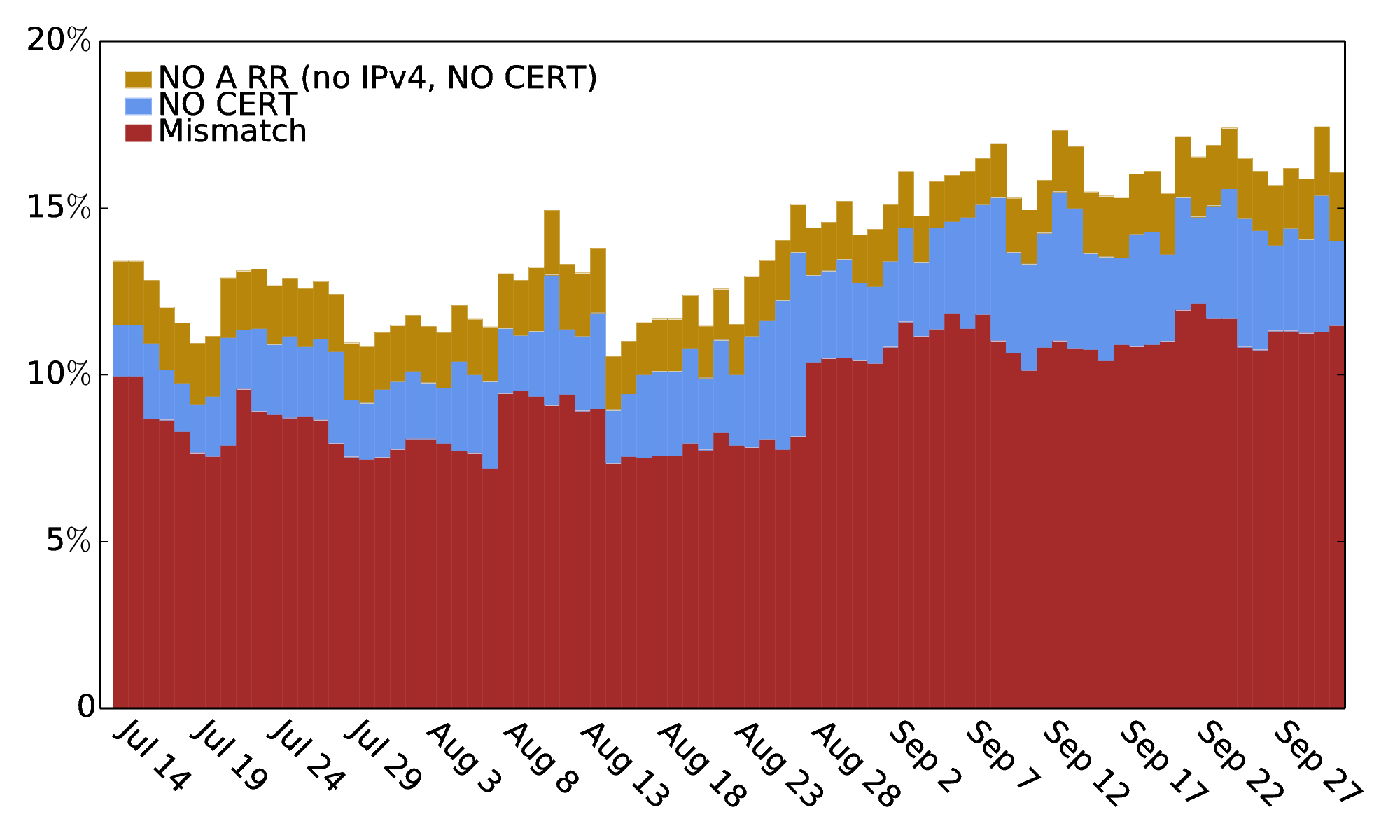 Consistently, 7%-12% TLSA records are mismatched
(ports 443 and 587 only)
9
Observed TLSA Parameters
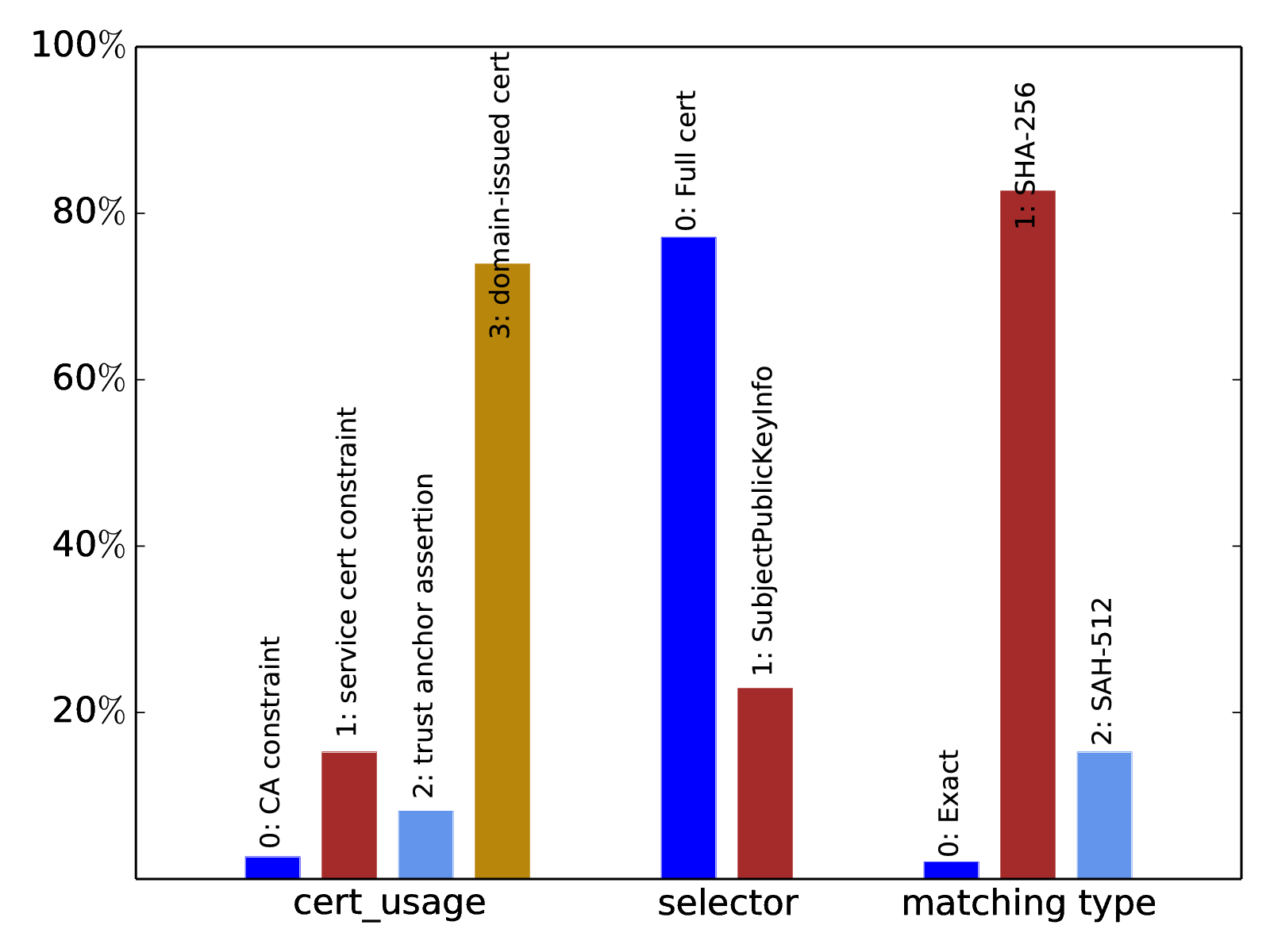 Domain-issued cert:
most DANE TLSA cases are independent from CA without serving its trust source
SHA-256:
It is currently strong enough and not necessary to use stronger algorithm bringing more bits in DNS response
total 780 TLSA records in 701 TLSA responses captured on Oct. 2, 2014
10
Problematically Large Responses
Large DNS packets with UDP: more than 1500 Bytes => IP fragmentation
Problems:
Risk of fragmentation attack [2]
Add extra latency of resending due to lost fragments
31% TLSA responses with DNSSEC are larger than 1500 B
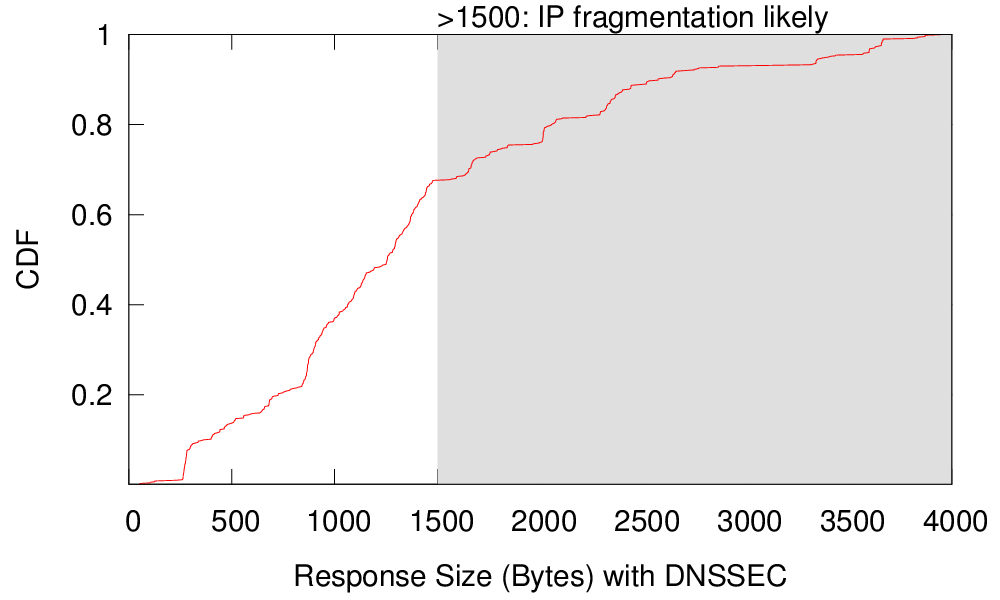 Query TLSA record with DNSSEC to authoritative servers of the 701 TLSA names on Oct. 2, 2014
Most are caused by multiple RRs and DNSSEC signature in authority and additional sections. It provides more authoritative server options but may cause fragmentation problems
31% TLSA responses are Problematically Large
11
[2] A. Herzberg and H. Shulmanz. Fragmentation considered poisonous. IEEE Conference on Communications and Network Security, Oct. 2013.
[Speaker Notes: For example, a name has 5 different authoritative servers and each of them has its own IPv4 and IPv6 addresses]
Conclusion
We are tracking DANE growth
We are working on improvements 
IPv6 certificate validation
Check other RR types: OPENPGPKEY
Data and code
working to get stats on the web and hope to release the code
Early results:
DANE TLSA use is early, but growing
7-12% of TLSA records are invalid 
31% replies force fragments
We would like feedback from you
© 2014 VeriSign, Inc. All rights reserved. VERISIGN and other trademarks, service marks, and designs are registered or unregistered trademarks of VeriSign, Inc. and its subsidiaries in the United States and in foreign countries. All other trademarks are property of their respective owners.
12